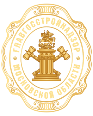 РАБОТА С ПРЕДПИСАНИЕМ В МОБИЛЬНОМ ПРИЛОЖЕНИИ
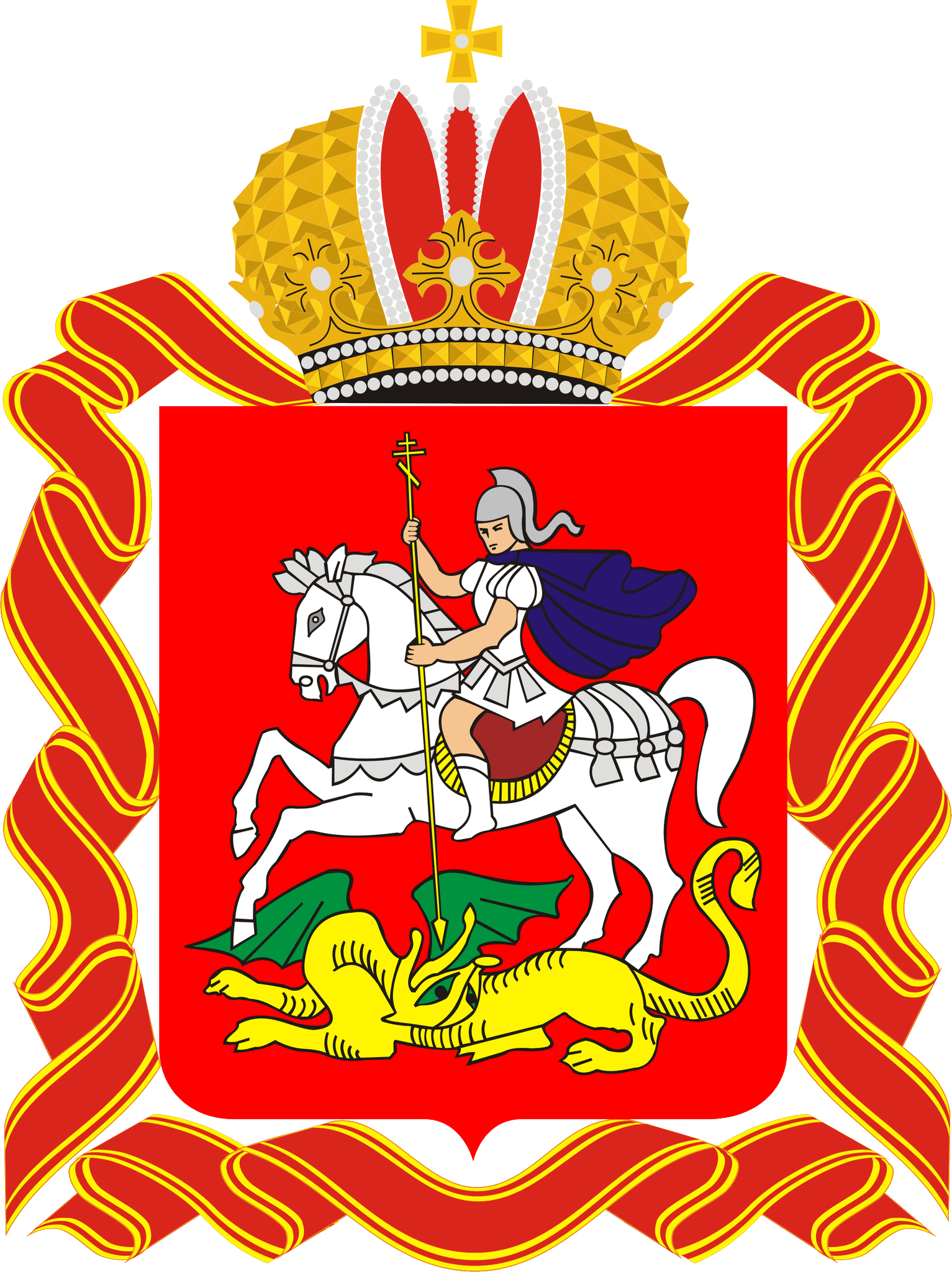 ГОСУСЛУГИ
Московской области
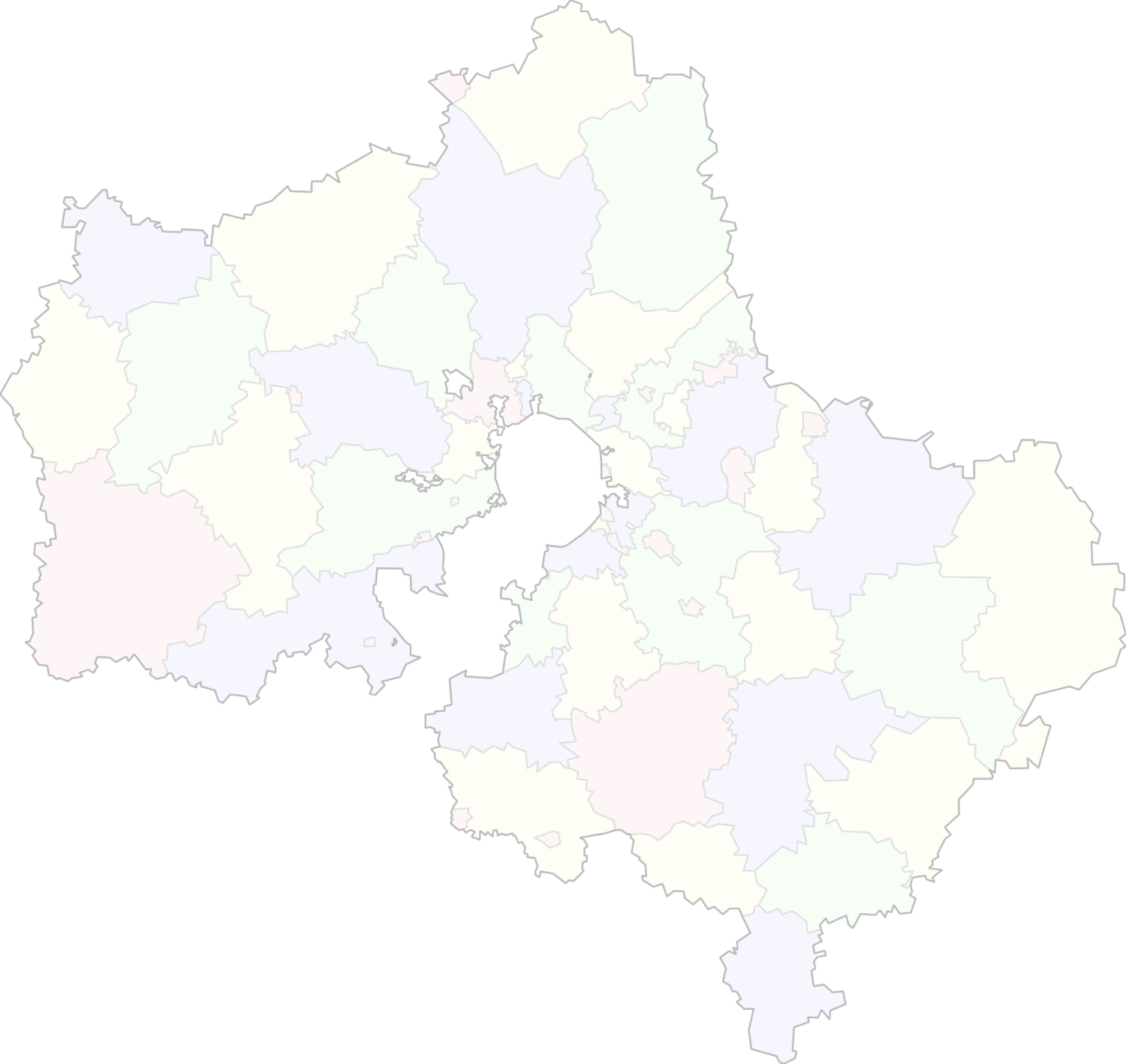 Задание на прохождение чек-листа для конкретного предписания
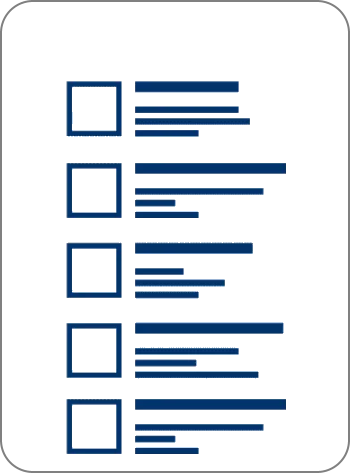 ПРЕДПИСАНИЕ
ЕГИС
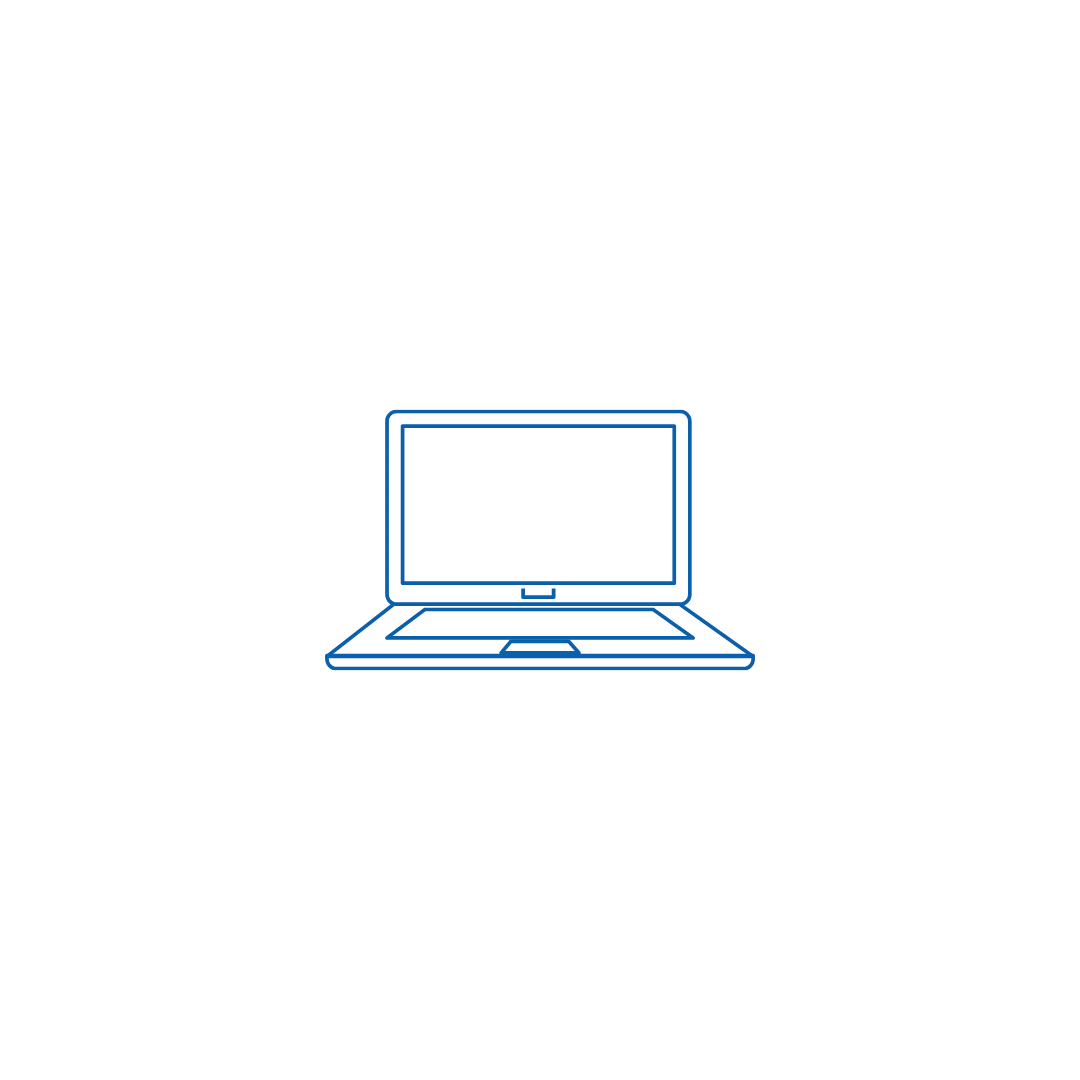 формирование
предписания
Три способа 
подтверждения устранения нарушений
Уведомление
о возможности пройти 
чек-лист 
с доступом к МП
Android, iOS
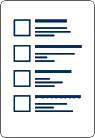 ФОТО 
+ комментарий
Предписание
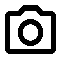 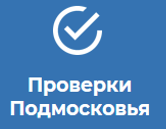 ПроверкиПодмосковья
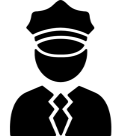 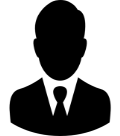 ДОКУМЕНТ
+ комментарий
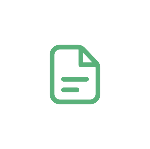 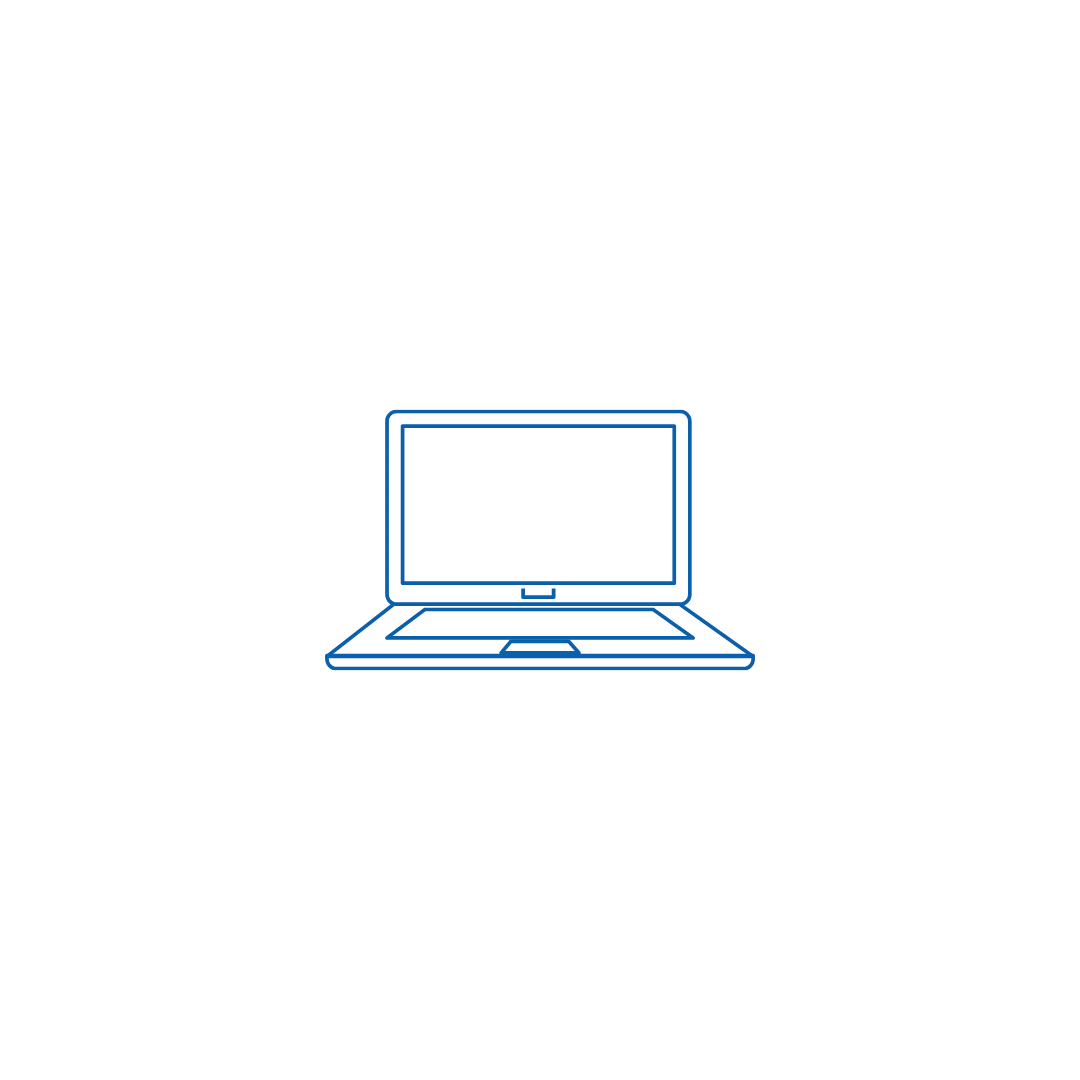 ОДНОВРЕМЕННО
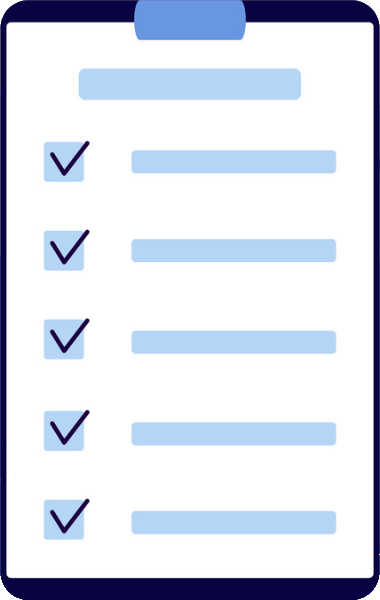 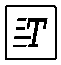 ТЕКСТ
формирование 
чек-листа для подтверждения устранения нарушений
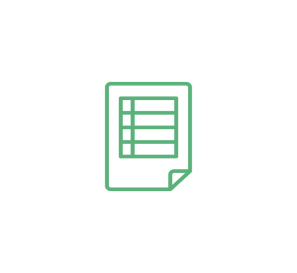 (пройдена экспертиза изменений в ПД, номер из ЕГРЗ № 00001)
Перечень нарушений
Прохождениечек-листа
индивидуальный
выверенный
неизменный
ВАЖНАЯ ОСОБЕННОСТЬ

Каждому нарушению в чек-листе определен конкретный способ подтверждения его устранения
2
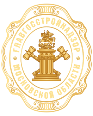 ДИСТАНЦИОННАЯ РАБОТА ИНСПЕКТОРА
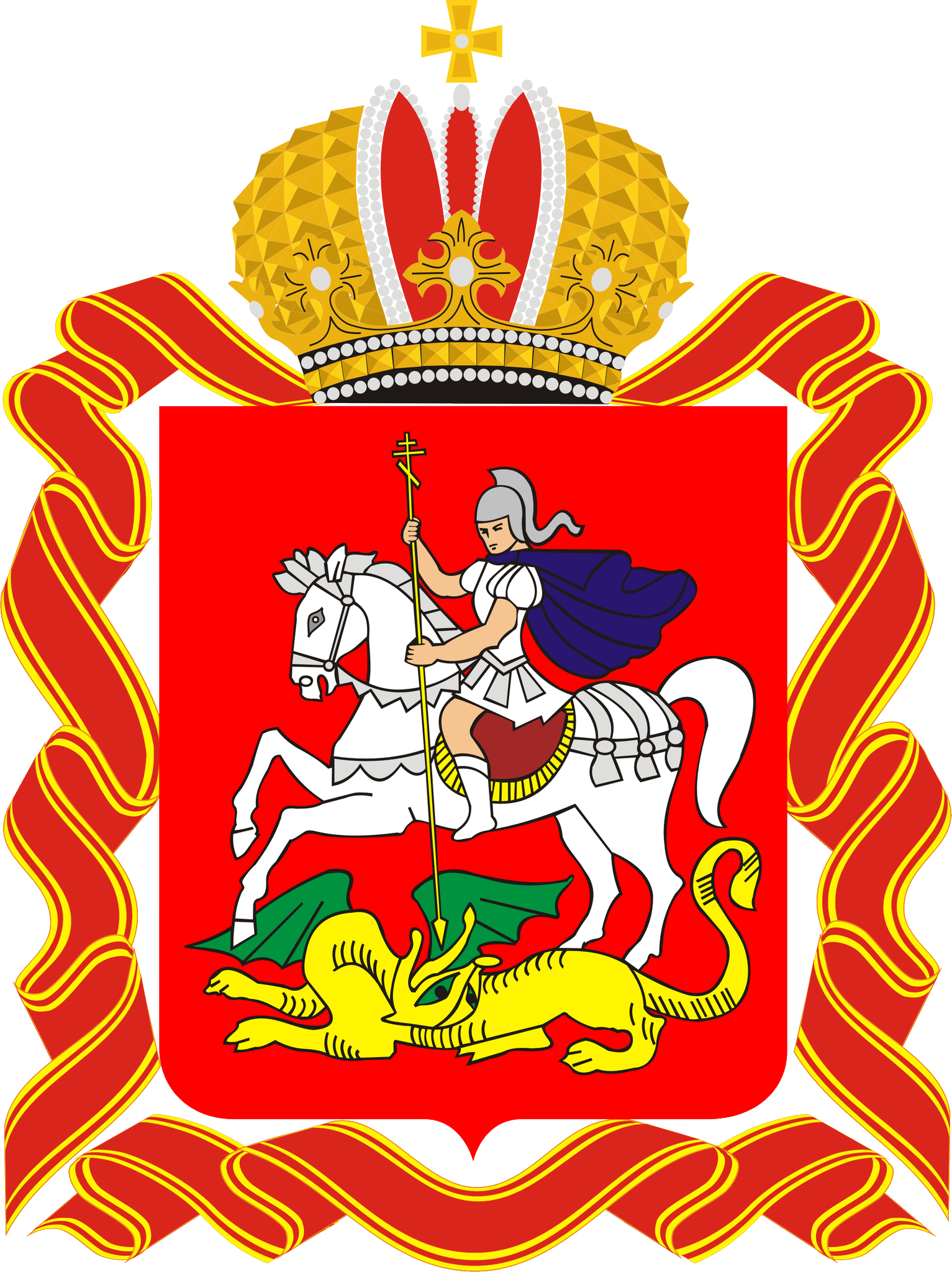 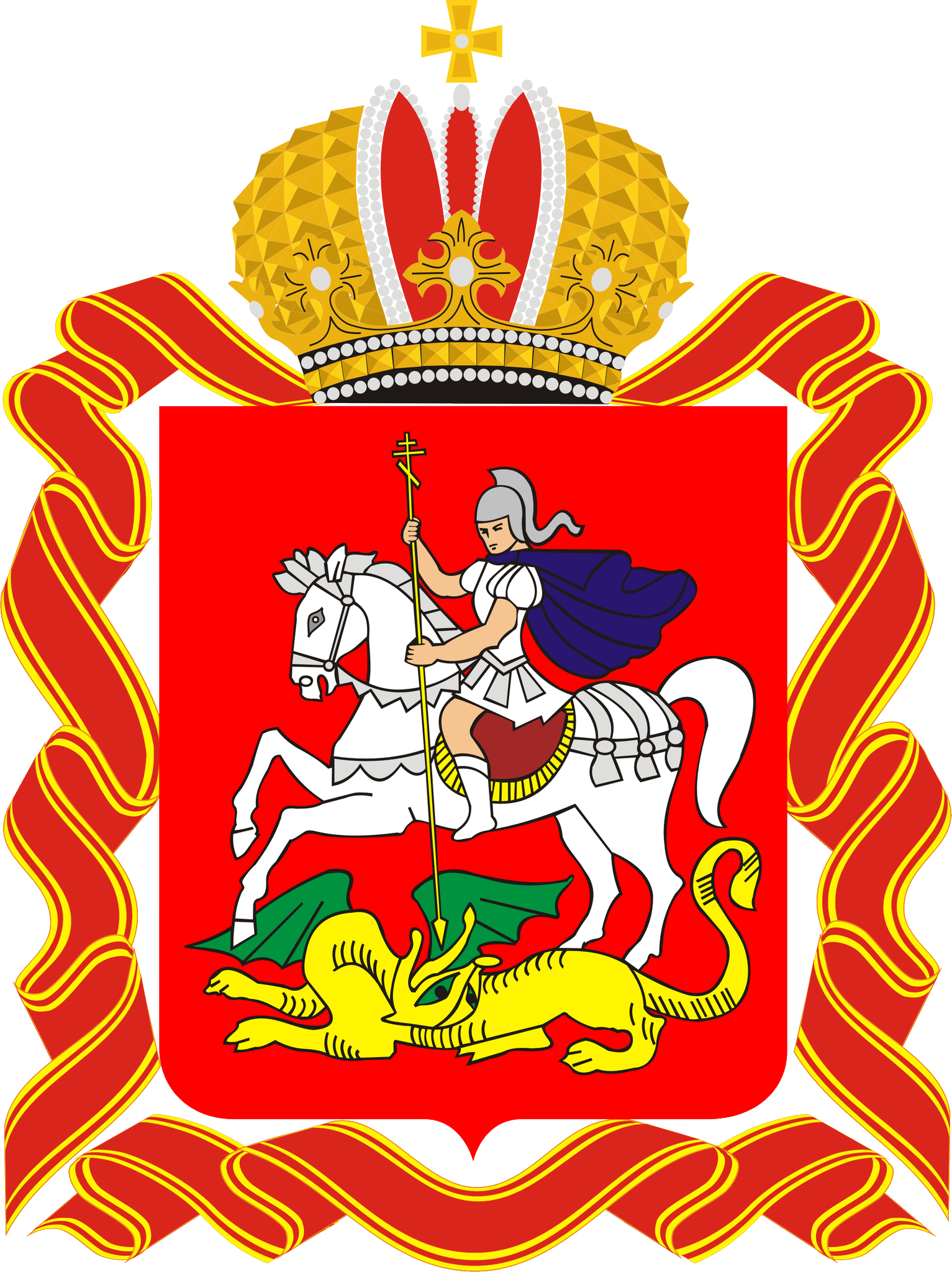 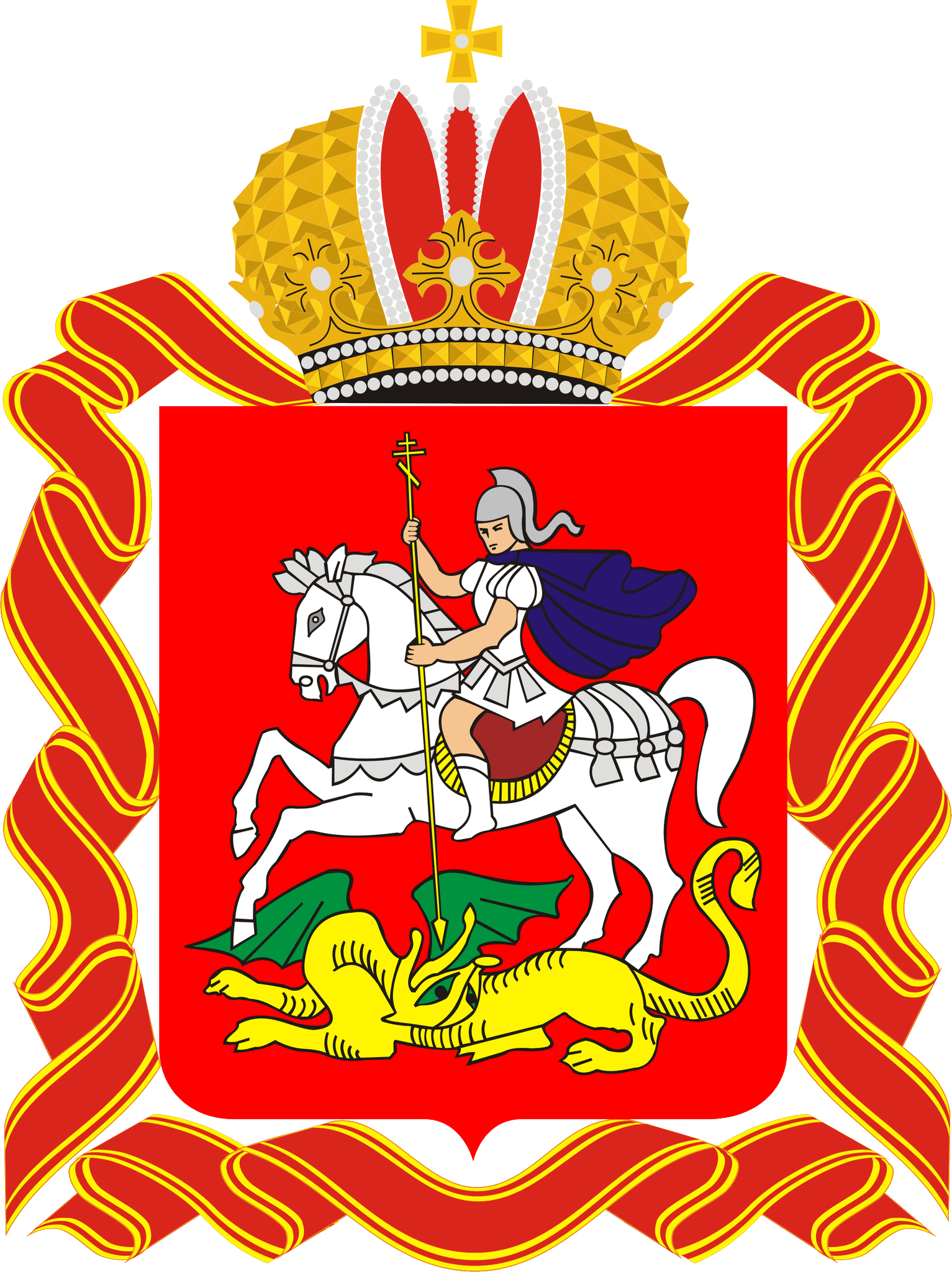 ГОСУСЛУГИ
Московской области
ГОСУСЛУГИ
Московской области
ГОСУСЛУГИ
Московской области
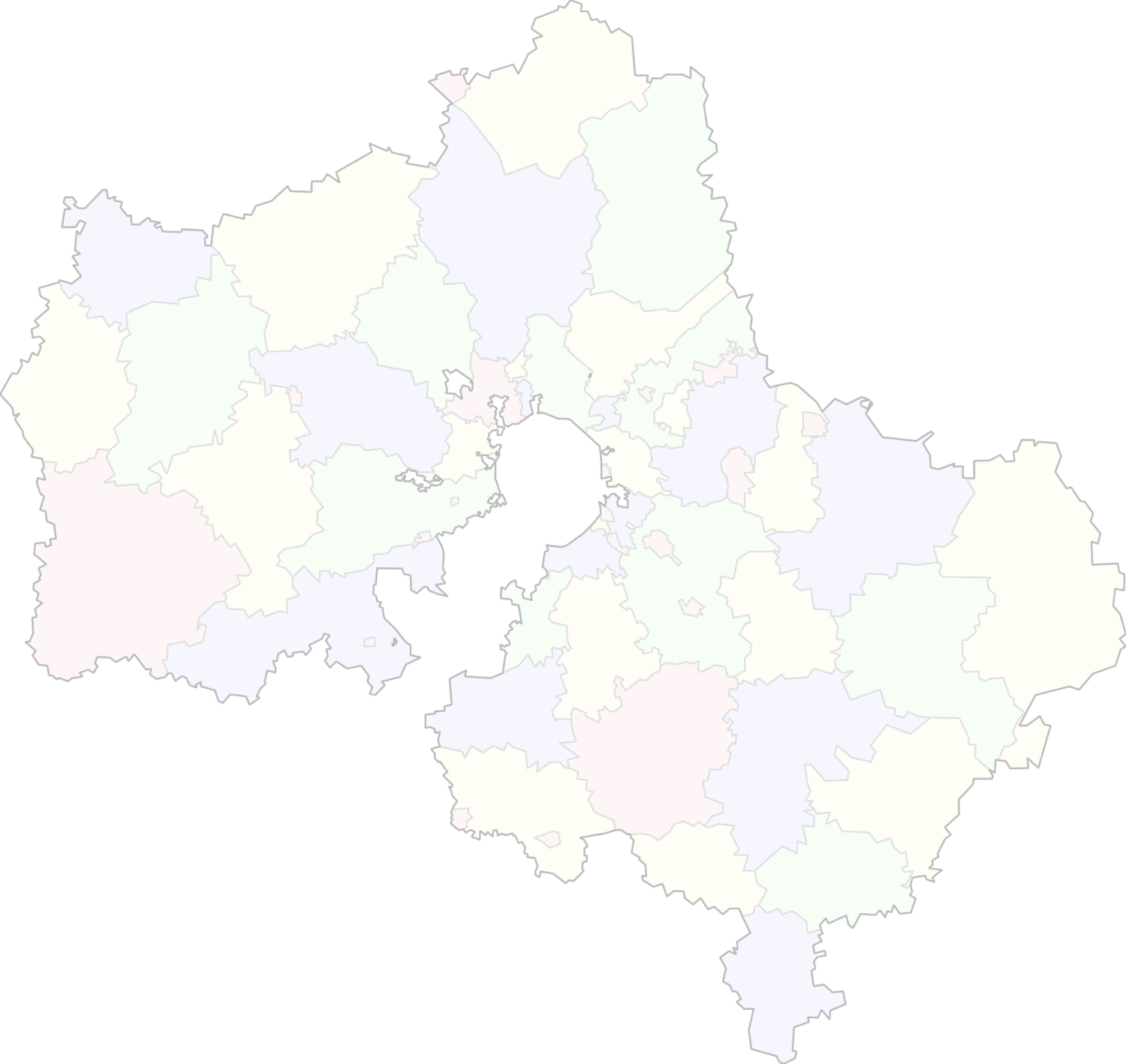 Оценка результатовчек-листа
ЕГИС
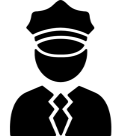 Устранение подтверждено
Проверка не проводится
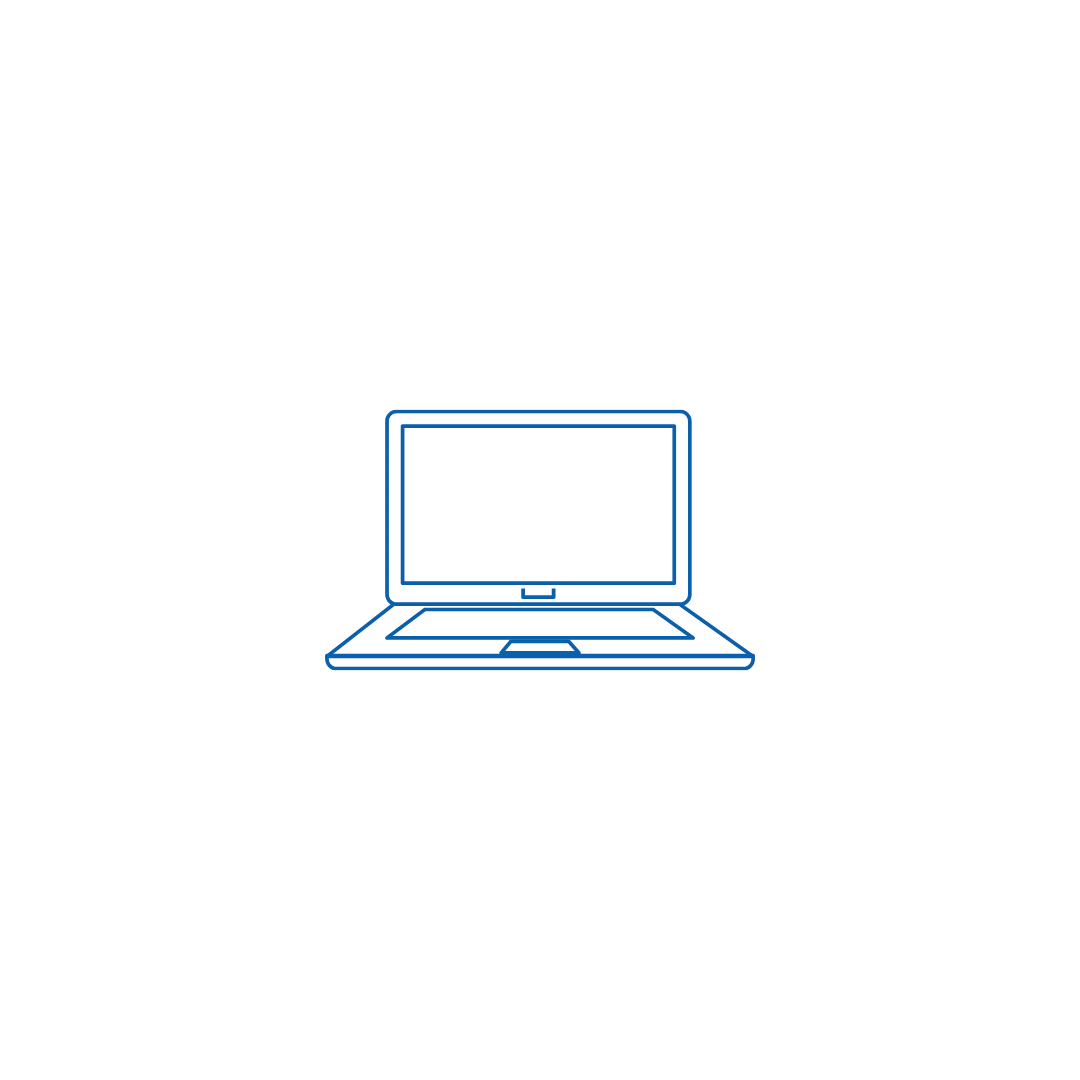 Уведомление об отказе   от проведения проверки
Возврат на доработкутолько неподтвержденный пункт 
чек-листа
дается возможность исправить ошибку 
при подтверждении
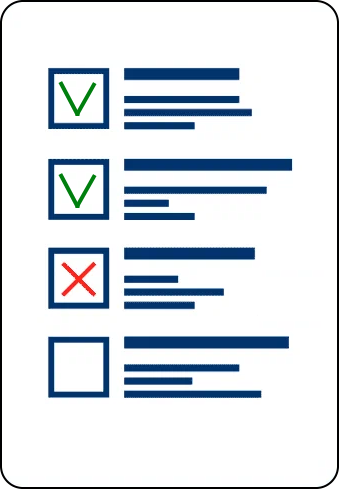 Уведомление о возвращении чек-листа для доработки
Устранение        не подтверждено
Проверка проводится
крайняя мера
Уведомление о неподтверждении и планировании проверки
РЕЗУЛЬТАТ
1. 50% - снижение количества внеплановых проверок
2. Исключение очного взаимодействия бизнеса с инспектором
3